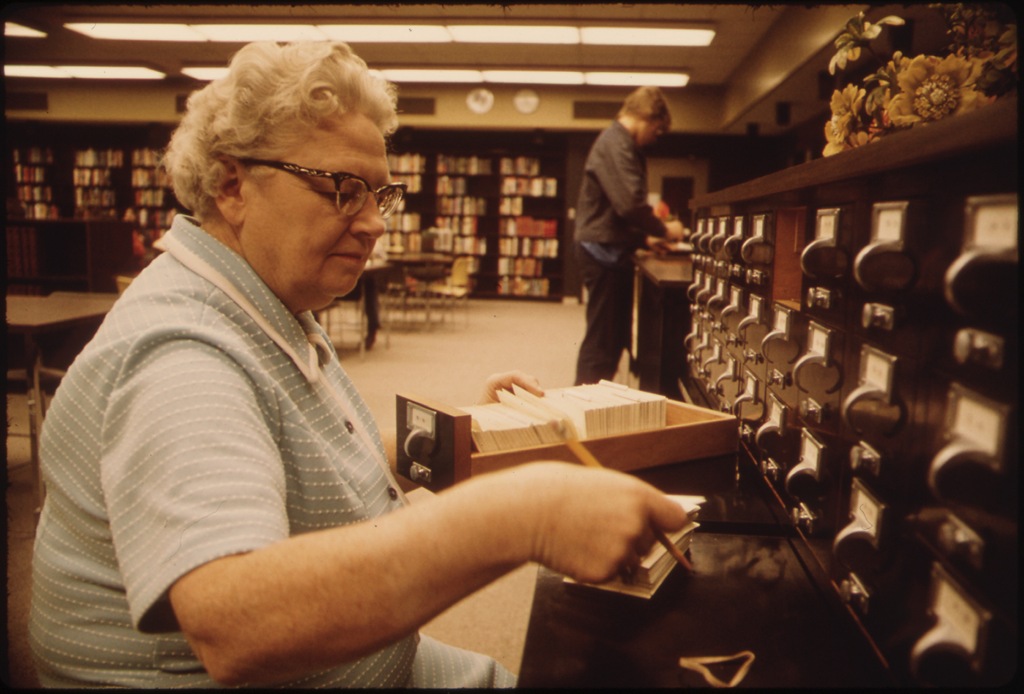 Metodologie v ISK
Historie a úvod do problematiky
19. září 2014
O čem to dnes bude?
Věda a vědecké poznávání
Typy výzkumů
Co je ISK za vědu?
Historie výzkumů v ISK
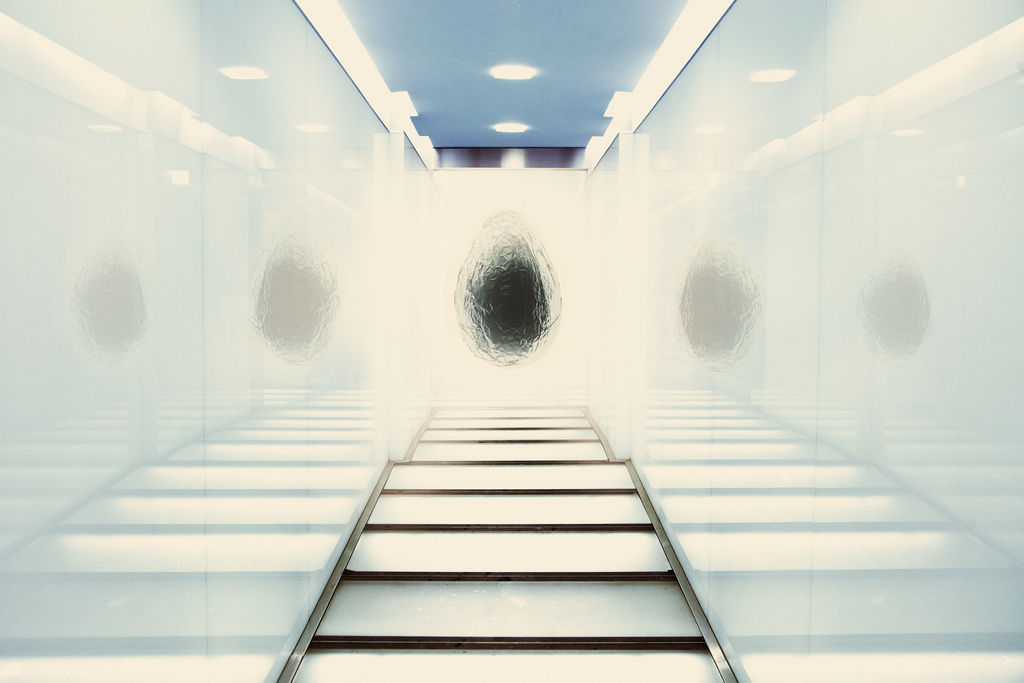 Jak se liší věda od každodenního poznávání?
Jak poznáváme?
Metody poznávání dle Peirce:
Metoda tradice
Metoda autority
Metoda a priori
Metoda vědy

"...je nutné, abychom našli metodu, pomocí níž lze určit naše názory ne něčím lidským, ale pomocí nějakého pevného bodu mimo nás ... metoda musí být taková, aby konečný závěr každého člověka  byl stejný. Taková je metoda vědy...„
(The Fixation of Belief, 1877)
Věda vs. „zdravý rozum“
Zodpovědný diskurz (konceptuální schémata, teorie, empirické ověřování)
Rozsah pole (za každodenní individuální zkušenost)
Osmyslnění lidské reality (za vztahy mezi jevy – sítě závislostí, ne individuální aktéři)
Oddůvěrnění důvěrného (zpochybňování rutiny, kritické myšlení)

Z. Bauman, Myslet sociologicky
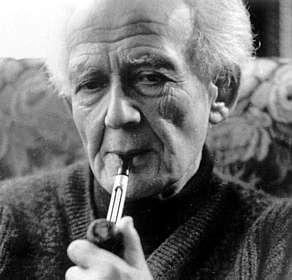 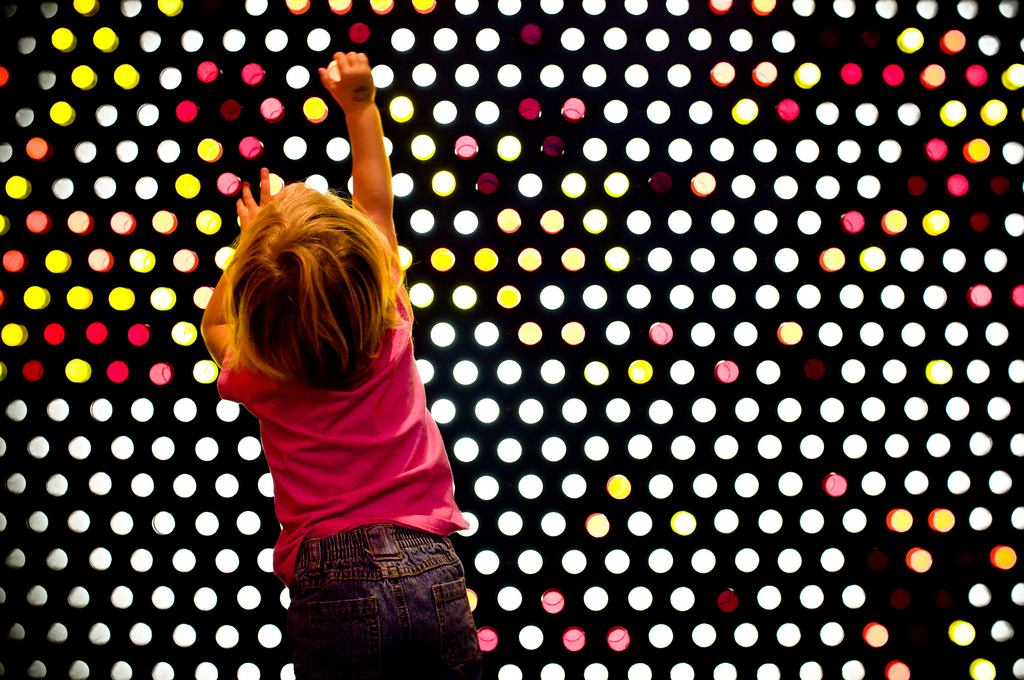 Vědecké poznávání je…

 předmětné
 systematické
 empirické
 kritické
 kontrolovatelné
 reprodukovatelné
 a sociálně podmíněné…
Druhy výzkumu I
Orientační
Také jako předvýzkum
Deskriptivní
Popisný výzkum, pomáhá vysvětlovat jevy
Explanační
Zaměřuje se na hlubší příčiny a souvislosti, uchopení problematiky na základě rozsáhlých výzkumných činností
Prognostický
Poskytuje výhledy do budoucna
Druhy výzkumu II
Základní výzkum
Aplikovaný výzkum


Primární výzkum
Sekundární výzkum
Indukce vs. dedukce
Indukce
Vyvozování - logické tvoření závěrů na základě úsudků z jednotlivých případů = zobecňování
pozorování → nalezené pravidelnosti → předběžné závěry → teorie

Dedukce
logické tvoření závěrů od všeobecného soudu k jednotlivým případům
teorie → hypotézy →pozorování → přijaté/zamítnuté hypotézy
Výzkumné strategie
Výzkumné strategie
Model kvantitativního výzkumu
Model kvalitativního výzkumu
Předpoklady
Vzorkování
Porovnávání
Porovnávání
Vzorkování
Teorie
Porovnávání
Vzorkování
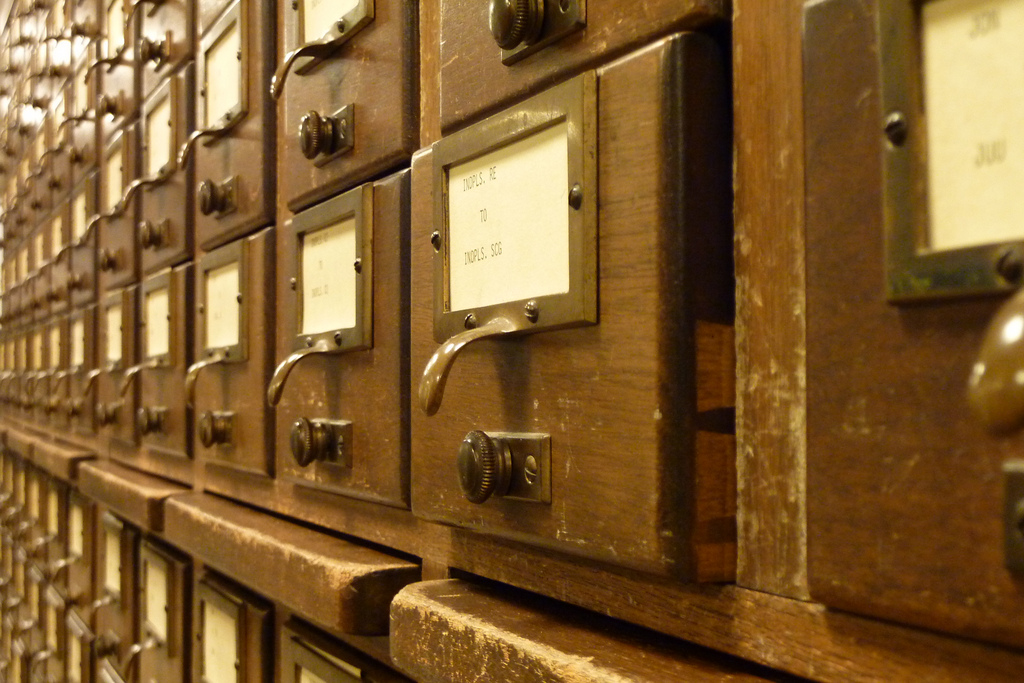 Historie výzkumů v ISK
Historie výzkumů v ISK I
Počátky:
University of Chicago
citační analýzy
výzkumy čtenářství

50-60. léta:
výzkumy zaměřené na uživatele
typicky kvantitativní výzkumy (dotazníky, rozhovory, historické metody)
počátky výzkumu v information retrieval (zvyšování efektivity při vyhledávání)
Historie výzkumů v ISK II
60.–70. léta:
výzkumy využívání informací a požadavků uživatelů
výzkum ve vyhledávání informací (formulace dotazu, techniky vyhledávání)
výzkumy prováděné v týmech
univerzity výzkumnými centry (PhD programy)
snižování financování základního výzkumu
konference, semináře
zvýšený zájem o výzkum mimo ISK
Historie výzkumů v ISK III
80. léta – 2000:
důraz na aplikovaný výzkum (propojování výzkumných center a komerčního sektoru)
nové oblasti zkoumání: online retrieval, digitální knihovny, aplikace ICT, informační chování, e-health, …
objevují se nové metody (zejména kvalitativní výzkumy)

Nové trendy:
interdisciplinarita (důležitá i pro financování výzkumu)
široké spektrum metod, vyváženější použití
EBL movement (evidence-based librarianship)
Evidence based librarianship
Akční výzkum
sociální změna
podpora individuálních účastníků procesu
spolupráce
produkce nových znalostí

Plánování: definování problému, identifikace zúčastněných stran, rozhodování o datech a způsobu jejich sběru.
Akce: implementace projektu, sběr a analýza dat, kritická reflexe akce.
Reflexe: Evaluace výsledků, popis, jakým způsobem mohou být použity výsledky, sdílení
Design služeb / participativní design
A to je konec!



Kontakty:
sucha@phil.muni.cz
KISK kancelář – konzultace po předchozí domluvě